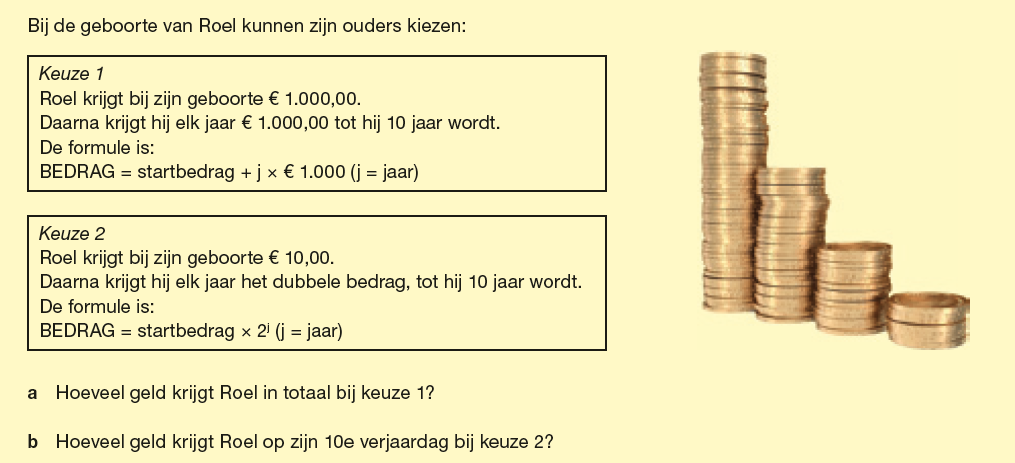 Formule bij keuze 1
Bedrag = startbedrag + j x 1000 euro 
								(j=jaar)

Bedrag = 1000 + 10 jaar x 1000
Formule bij keuze 2
Bedrag = startbedrag x 2j 

Bedrag = 10 euro x 210 = 10.240 euro

210 = 2x2x2x2x2x2x2x2x2x2
210 	Op de rekenmachine: toets ^
Dus 10 x 2^10
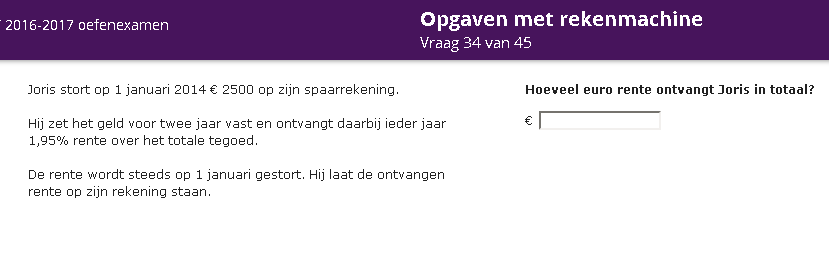 Voor de periode toets
Je hoeft de formule niet zelf te bedenken!
Wat moet je weten voor de toets?
Even oefenen: de vaardigheden 
Hoofdstuk 1:	stapeldiagram af kunnen lezen
Hoofdstuk 2:	gemiddelde uitrekenen. De som over het sporttoernooi en de score van team B
Hoofdstuk 3:	De voorbeeldsom over de verhuizers
Hoofdstuk 4:	voorbeeldsom over bellen en sms-en 
Hoofdstuk 5: 	De voorbeeldsom over parkeren
Hoofdstuk 6: 	De voorbeeldsom over de talentenshow
Hoofdstuk 7: 	De voorbeeldsom over zaalhuur
Hoofdstuk 8:	De voorbeeldsom over sparen voor een 			kind/ loonsverhoging